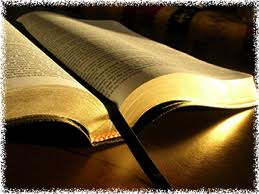 252
GiẢNG GIÁO LÝ
Dr Rick Griffith • Singapore Bible College
BibleStudyDownloads.org
Những sự khó nhọc và những ích lợi của Giáo LýErickson & Heflin, Old Wine in New Wineskins, 20-57
252
Những nỗi khó nhọc

Những ích lợi
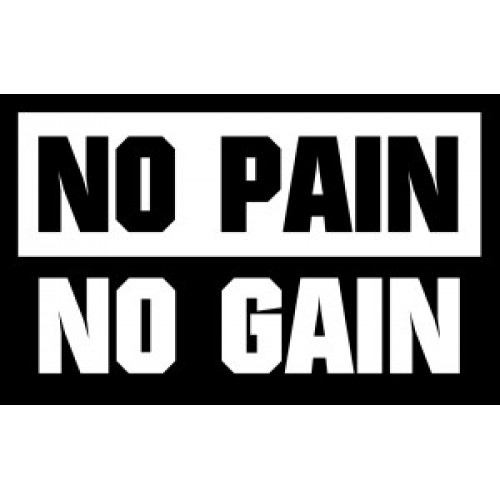 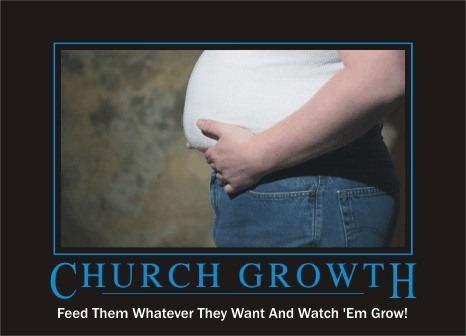 Sự Tăng Trưởng Hội Thánh
Feed Them Whatever They Want And Watch "Em Grow!
Đề cập giáo lý từ những đoạn của sự giáo huấnErickson & Heflin, Old Wine in New Wineskins, 97-114
252
Họ là gì?

Why lại khó khăn như vậy?

Làm thế nào tôi có thể làm được điều đó?
Những bài đọc hữu ích từ Erickson & Heflin, Old Wine in New Wineskins
Sự Khó khăn của tín lý ngày nay (class notes, 267-27)
Đề cập đến tín lý từ những phân đoạn tường thuật (278-86)
giảng tín lý qua Chủ đề  (287-95)
giảng tín lý qua Tường thuật  (296-305)
Giảng tín lý một cách sâu sắc  (306-15)
Dự kiến một chiến lược cho việc giảng tín lý (316-325)
Black
Tải Về Tài Liệu Nghiên Cứu Kinh Thánh
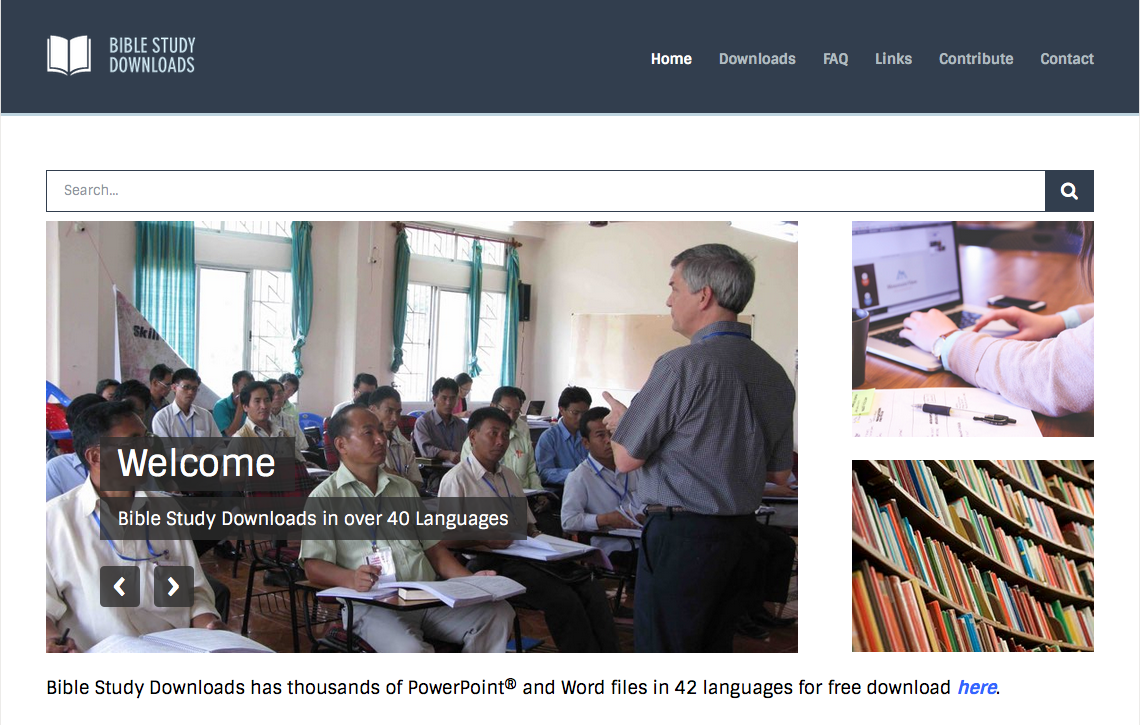 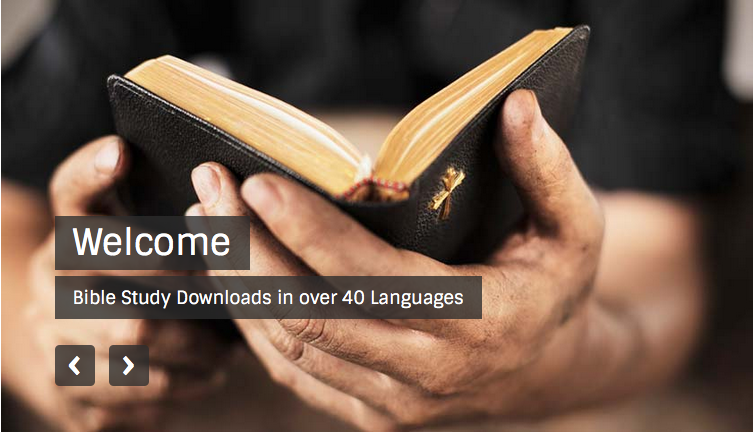 Tân Ước Lược Khảo—BibleStudyDownloads.org
[Speaker Notes: NT Survey VN]